Integração Regional
Flavia Loss de Araujo

FLP 0476 – Governança Global e Instituições Internacionais
DCP-USP
Profa. Janina Onuki
Integração Regional: o que significa?
Cooperação, regionalismo ou integração?
Breve histórico da integração europeia
Funcionalismo
Neofuncionalismo
Intergovernamentalismo
Crítica ao eurocentrismo e outros arranjos possíveis - o novo regionalismo
Roteiro
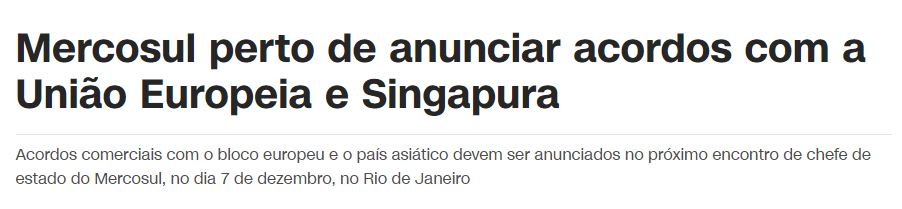 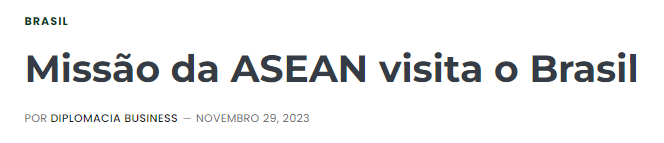 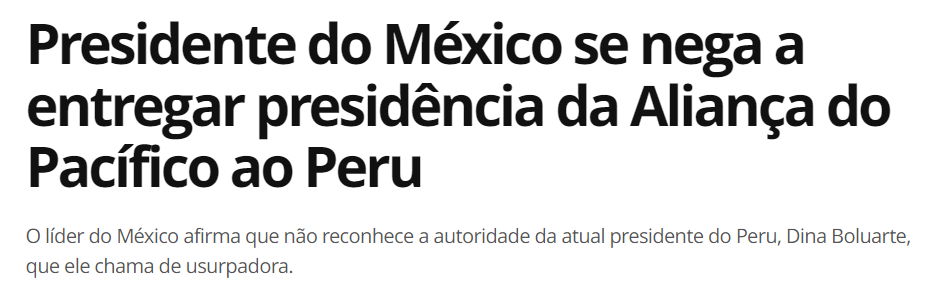 Novidade é o regionalismo!
Motivos que levam os países de uma região a iniciar um processo de cooperação e/ou integração
Participação na governança global
Globalização
Regiões
Bela Balassa (1928-1991)






Cooperação: harmonização de políticas econômicas e diminuição da discriminação entre os países
Integração: medidas obrigatórias para suprimir algumas formas de discriminação
Integração Regional na Economia
Acordo Preferencial
Área de Livre Comércio
União Aduaneira
Mercado Comum
União Monetária
União Política
Integração Regional na Economia
Acordos preferenciais: tratamentos diferenciado para um país específico; alíquota de importação; aumento do comércio entre dois países

Área de livre comércio: nível mais avançado; eliminação de barreiras comerciais (tarifárias e não tarifárias); regra de origem

União Aduaneira: política comercial externa; livre circulação de mercadorias; Tarifa Externa Comum (TEC); coordenação de políticas cambiais e macroeconômicas (implicação: soberania)

Mercado Comum: mesmo requisitos da UA + livre circulação dos fatores de produção (capital e trabalho; exige coordenação de legislações e instituições comunitárias
Regionalismo: política e projeto em que estados e atores não estatais cooperam e coordenam estratégias dentro de uma determinada região.

Regionalização: intensificação do regionalismo.

Integração: aprofundamento do processo (econômico, político e institucional)
Integração Regional é interdisciplinar
27 membros

446 milhões de pessoas

PIB: 15 trilhões de dólares

O que é a União Europeia?
Processo de Integração Europeu
Pode ser entendida como um sistema político
Conjunto de instituições para decisões coletivas
Cidadãos/cidadãs e grupos de interesse procuram atingir seus objetivos diretamente ou através de partidos políticos
Decisões tem impacto significativo na distribuição de recursos econômicos
Governos nacionais são atores mais importantes no sistema, assim como partidos políticos
Essência da política na UE reside nas interações entre governos nacionais, instituições em Bruxelas, departamentos nos Estados, reuniões bilaterais entre governos  e entre grupos de interesse e burocratas da UE locados nos níveis nacionais
Processo de Integração Europeu
Comissão Europeia
Conselho Europeu
Parlamento Europeu
Corte de Justiça
Principais instituições
1929: Aristide Briand propôs a criação da União Federativa da Europa em uma reunião da Liga das Nações
1930-1940: federalistas europeus, incluindo Winston Churchill
1952: Comunidade Europeia de Carvão e Aço (CECA)
1957: Tratado de Roma – criação da Comunidade Economica Europeia (CEE)
1986-1991: Comunidade Europeia (CE)
1985: área Schengen
1987: Ato Único Europeu
Evolução
1990: Unificação Alemã
1993: Tratado de Maastrich – criação da União Europeia (União Econômica e Monetária que daria origem ao Euro)
1999: criação do Euro
2002: início da circulação do euro
2003: Tratado de Nice
2005: Tratado Constitucional
2009: Tratado de Lisboa
Evolução
Funcionalismo

David Mitrany (1888-1975)
Como explicar esse processo?
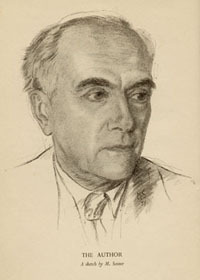 A Working Peace System (1943)
Defende que os avanços na tecnologia e na participação política de massas criam pressões para os estados cooperarem no seio das OI. 
O funcionalismo considera as estruturas estatais inadequadas para gerirem os interesses socioeconômicos.
 A crescente interdependência leva os estados a cooperarem de forma a resolver problemas comuns e a tirar partido da maior eficácia de tal cooperação.
O funcionalismo postula que os estados iniciam a cooperação em questões técnicas, áreas não políticas e, por isso, relativamente pouco controversas: as questões de low politics. 
A estratégia a seguir é a do gradualismo: a transferência sucessiva de competências de carácter técnico, social e económico para OI, de carácter intergovernamental e com domínio de intervenção limitado. A cooperação pode alargar-se a áreas mais complexas (processo de spill-over) e entrar nas questões de high politics.
Três aspectos: 
 Interesse comum; 
 Cooperação para resolução dos problemas (cooperação funcional);
  Transferência de execução de políticos para funcionários especializados.
Para Mitrany, a cooperação levada a cabo com êxito em determinados sectores, se estende a outras áreas ainda mais importantes. 
Esse processo é entendido como ramificação. 
Com a aplicação do funcionalismo o Estado teria o seu papel reduzido e problemas como conflitos entre nações poderiam ser eliminados, trazendo a paz no sistema internacional, uma vez que ocorreria a transferência de poderes das soberanias dos Estados para as instituições internacionais, com poderes superiores, administradas por de técnicos especializados.
A teoria funcionalista concebe a existência de uma sociedade internacional onde o Estado desaparece. O exercício do poder é, assim, dissociado da sua base territorial, que é alvo da jurisdição de várias autoridades dispondo de poderes transversais. 
As OI não são, assim, meros recipientes de novas tarefas, mas agentes ativos na aquisição de novas competências e no processo de spill-over.
A doutrina funcionalista exerce uma influência determinante nos promotores da integração europeia, e no aparecimento das instituições transnacionais. A necessidade de uma melhor articulação entre o nível nacional e o supranacional justifica a transformação do funcionalismo em neofuncionalismo. 
É com a assinatura do Tratado de Roma (1957) que se evolui para a segunda corrente.
Variação moderna do funcionalismo - mesma base teórica. 
 Amplia o estudo para além do plano regional/inclui cooperação global e o estudo sobre o papel das instituições e atores.
Teoria da integração: originalmente sugerida por Ernst Haas (1958) como explicação para a criação da Comunidade Européia do Carvão e do Aço.
Considera o processo do regionalismo uma resposta funcional dos estados aos problemas criados pela interdependência regional e realça o papel das instituições em encorajar e desenvolver a coesão regional. 
As instituições supranacionais são consideradas os meios mais adequados para a resolução de problemas comuns, conduzindo a uma redefinição de identidade de grupo em torno da unidade regional.
Neofuncionalismo
O prognóstico central do neofuncionalismo era de que a integração se tornaria autossustentada, devido ao efeito de spill-over. 
Existem duas variantes de spill-over, cada uma das quais aprofundaria o processo de integração através da pressão de grupos de interesse, da opinião pública e da socialização da elite: 
Spill-over funcional: os passos iniciais no sentido da integração criariam novos problemas, os quais só poderiam ser resolvidos através do aprofundamento do processo. 
Spill-over político: a existência de instituições supranacionais colocaria em movimento um processo auto-sustentado de construção institucional. Uma vez criadas, as instituições geram uma dinâmica interna autónoma. O resultado final seria um desvio das lealdades.
Neofuncionalismo
Ernst Haas (1924-2003)
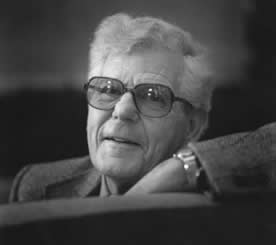 De acordo com Haas, a integração é «o processo através do qual os atores em distintos cenários nacionais são persuadidos a deslocar as suas lealdades, expectativas e atividades políticas para um novo centro cujas instituições possuem ou exigem jurisdição sobre os estados nacionais preexistentes».
Críticos desta teoria argumentam que o neofuncionalismo explica mais adequadamente o papel das instituições do que os fatores que originaram o aparecimento dos regionalismos. 
Afirmam que as expectativas sobre o declínio do papel do Estado em detrimento das instituições supranacionais deram errado, já que a maioria dos blocos regionais exteriores à UE tem uma orientação fortemente estatal.
 Outra crítica prende-se com o fato de esta corrente colocar grande ênfase nas instituições, dificultando a sua aplicação a alguns esquemas regionais onde se verificam níveis relativamente baixos de institucionalização.
Críticas
Entende que há, no processo de integração, a preponderância dos interesses e preferências dos Estados membros. 
Tem sua origem na teoria Realista das Relações Internacionais
O princípio e o fim da política internacional é o Estado individual em interação com outros Estados, uma vez que tem como pressuposto o sistema anárquico destes, sendo o problema maior da política internacional a guerra e o uso da força, nos quais Estados atuam como atores principais. 
Os intergovernamentalistas defendem que a integração europeia foi a forma que os Estados-membros encontraram para defender seus interesses específicos no âmbito interno e, ao mesmo tempo, afirmarem-se externamente com as políticas internacionais.
 O mercado comum seria uma soma dos interesses convergentes desses Estados, que vislumbravam nesse mercado uma oportunidade de alcançarem os seus escopos intrínsecos.
Intergovernamentalismo
Defende que, em razão dos interesses nacionais ofuscarem os interesses comunitários, haveria uma constante disputa de poder entre os Estados-membros, uma vez que cada Estado agiria na defesa, e para o alcance, dos seus interesses. 
Nesse sentido, a Comunidade Europeia seria uma entidade internacional, e não supranacional, já que resume-se a um agrupamento de Estados. 
Todavia, o Intergovernamentalismo não ignora o fenômeno da supranacionalidade, mas acredita que, independente da proporção em que for atribuído poder a estas instituições comunitárias, a autoridade máxima continuará nas mãos dos Estados.
Intergovernamentalismo
Entende que há, no processo de integração, a preponderância dos interesses e preferências dos Estados membros. 
Tem sua origem na teoria Realista das relações internacionais
O princípio e o fim da política internacional é o Estado individual em interação com outros Estados, uma vez que tem como pressuposto o sistema anárquico destes, sendo o problema maior da política internacional a guerra e o uso da força, nos quais Estados atuam como atores principais. 
Os intergovernamentalistas defendem que a integração europeia foi a forma que os Estados-membros encontraram para defender seus interesses específicos no âmbito interno e, ao mesmo tempo, afirmarem-se externamente com as políticas internacionais.
 O mercado comum seria uma soma dos interesses convergentes desses Estados, que vislumbravam uma oportunidade de alcançarem os seus interesses.
Intergovernamentalismo
Década de 1980

Abordagens holísticas: cultura, valores, história, política e economia

Diversidade de atores envolvidos

Flexibilidade

Recentemente: sustentabilidade
Eurocentrismoe Novo Regionalismo
flavialossaraujo@gmail.com
Muito obrigada!